The Power of Center Pivot Irrigation
How Farmers Use Technology to Maximize Crop Yield
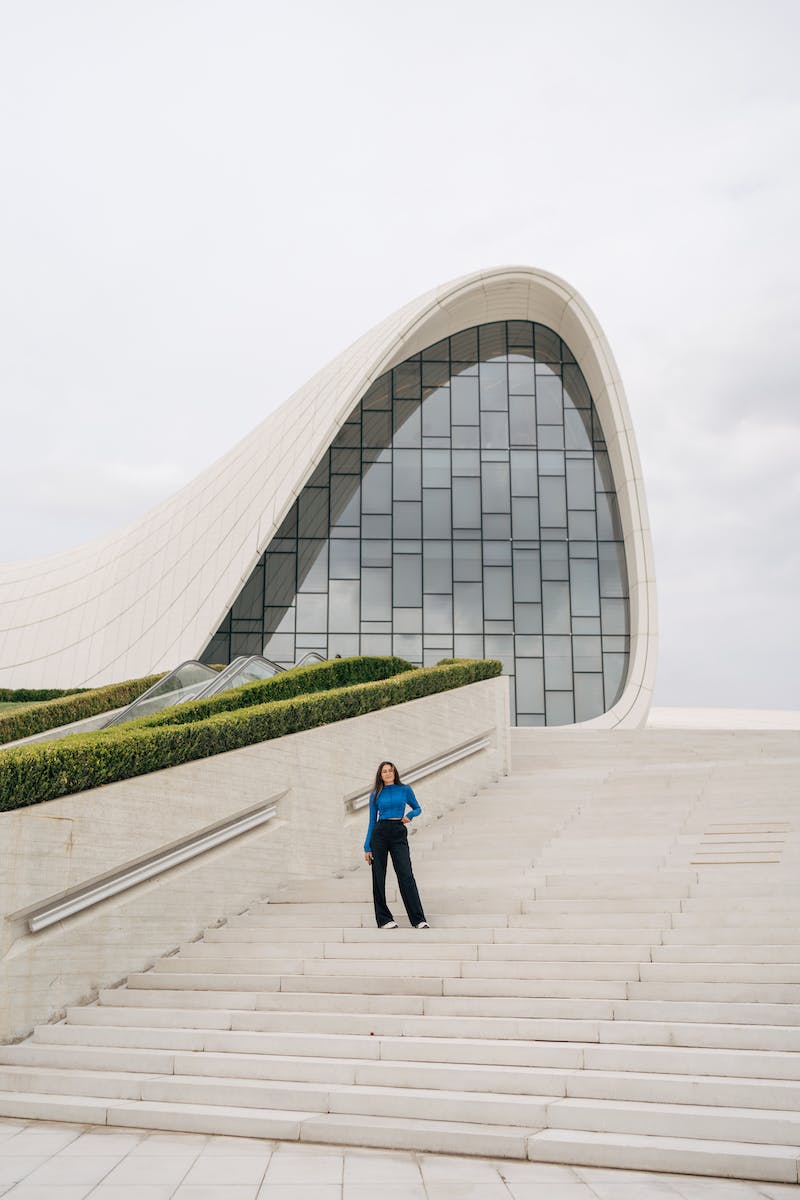 Introduction
• What is that big green circle in the middle of a field?
• Introducing the center pivot irrigation system
• Overview of how it transfers groundwater to crops
• Benefits of using center pivot irrigation
Photo by Pexels
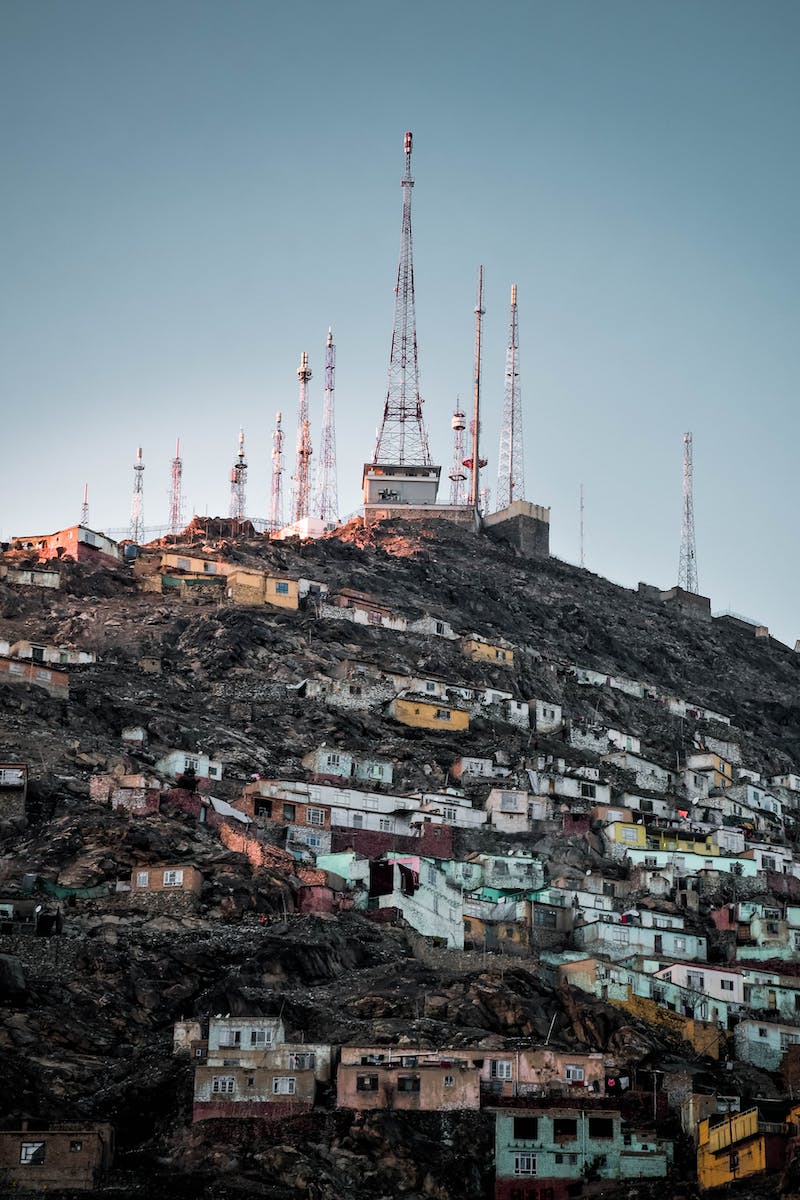 The Basics of Center Pivot Irrigation
• Components of a center pivot irrigation system
• Understanding the pivot point and circular pivot
• Supporting and connecting the pipes for water distribution
• Exploring the mechanics and movement of the system
Photo by Pexels
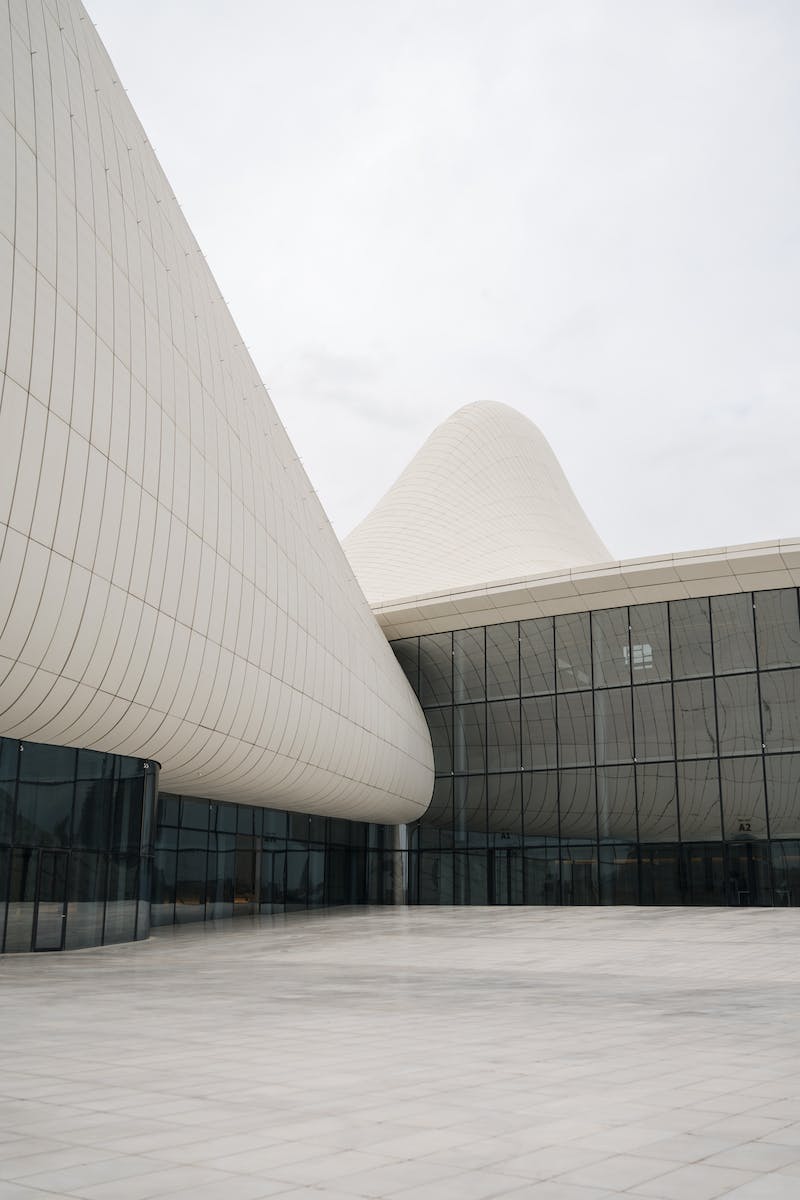 Building a Center Pivot Irrigation System
• Pouring a concrete foundation for the pivot
• Digging trenches and laying pipes for water distribution
• Running electrical wires for powering the system
• Assembling the tower sections with expert guidance
Photo by Pexels
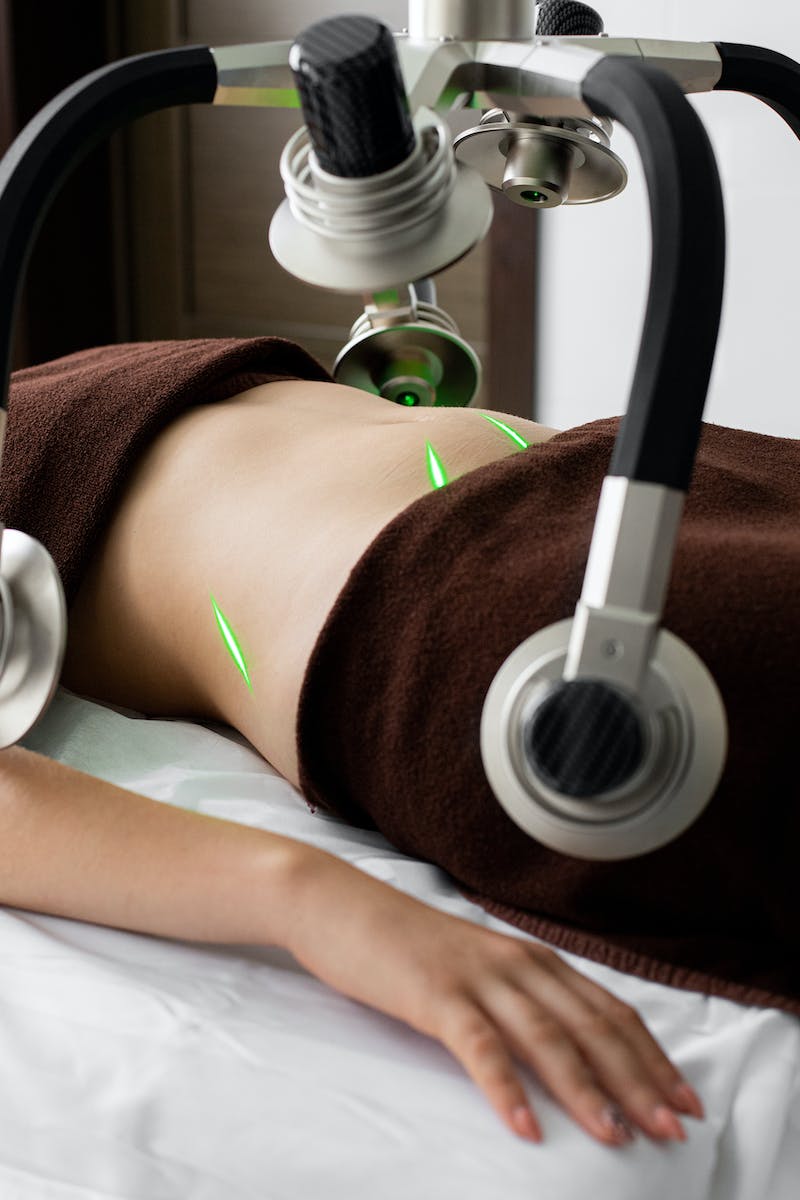 Control Systems and Water Distribution
• Explaining control mechanisms to distribute water evenly
• Regulators and nozzle size adjustment for uniform watering
• The role of limit switches in maintaining alignment
• Highlighting the importance of precise water distribution
Photo by Pexels
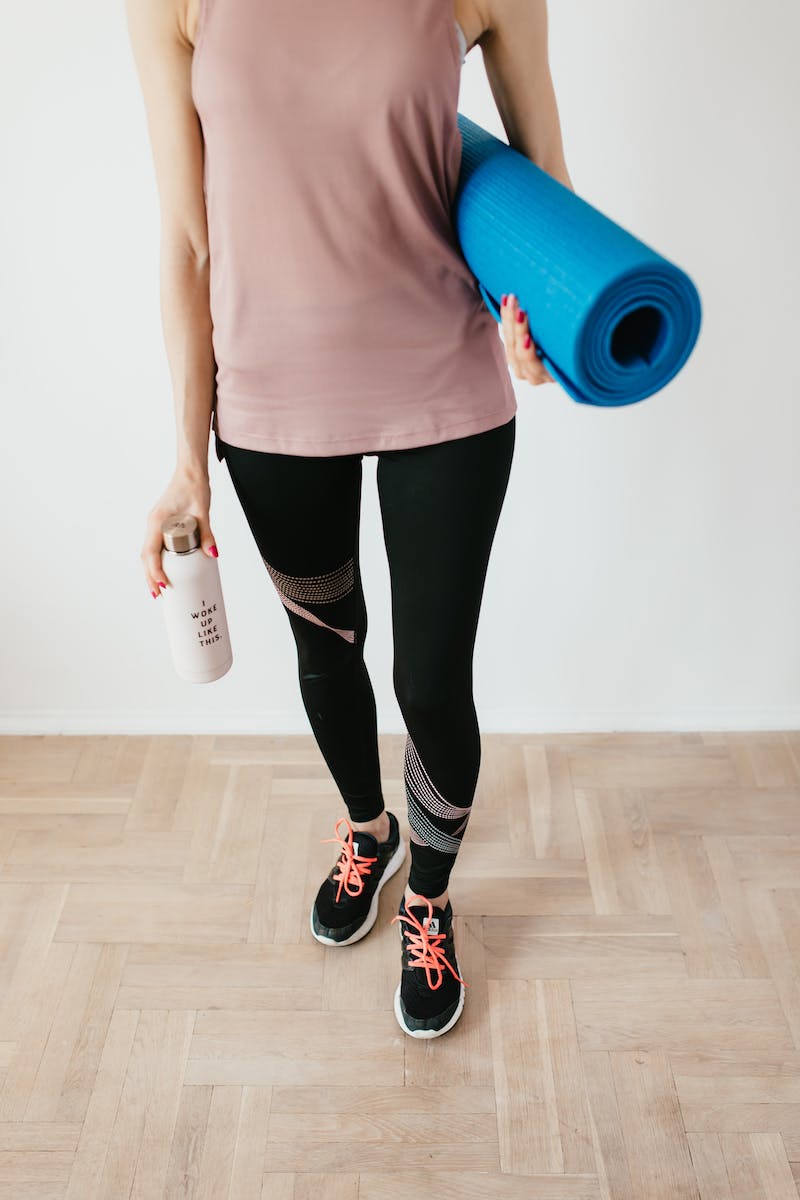 Impacts and Benefits of Center Pivot Irrigation
• Increased crop yield and improved quality
• Reduced reliance on rainfall for irrigation
• Economic advantages of center pivot irrigation
• Return on investment and long-term benefits
Photo by Pexels
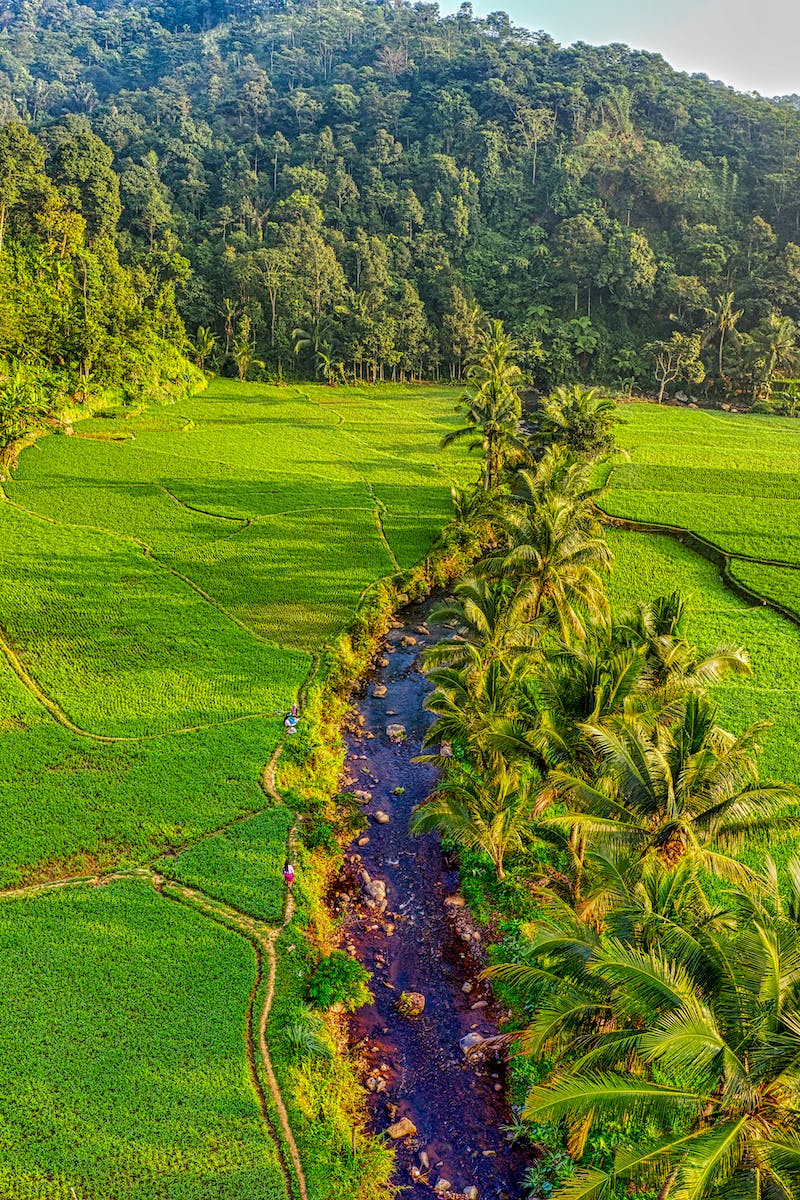 Conclusion
• Recognizing farmers as geniuses and innovators
• Expressing gratitude for their hard work and dedication
• Encouraging support and appreciation for the agriculture industry
Photo by Pexels